Josip Klarica
“Čaša, cvijet kamelije”
Robert Auer
“Mrtva priroda”
ROBERT AUER (27. studenog 1873. - 8. ožujka 1952.)
Školovao se u umjetničkim školama u Zagrebu i Beču te na akademiji u Münchenu

U Zagrebu 1897. otvorio je prvu privatnu umjetničku školu te je jedan od osnivača Društva hrvatskih umjetnika

Njegove mrtve prirode, portreti, alegorijske kompozicije i aktovi pokazuju bogatstvo invencije i tematike
ROBERT AUER (27. studenog 1873. - 8. ožujka 1952.)
Stekavši popularnost kao portretist više gradske klase, Auer je naslikao preko 150 portreta te u tom razdoblju prodao gotovo sve slike

Auer je jedini hrvatski slikar koji izlaže na Münchenskoj secesijskoj izložbi 1896.

Njegova djela dobivaju posebno priznanje u sklopu izlaganja hrvatskog slikarstva na Svjetskom sajmu u Parizu 1906.
JOSIP KLARICA (rođen 1946.)
Hrvatski umjetnik koji je radio u medijima filma i fotografije

Prvo je studirao fotografiju, a zatim je pohađao Filmsku akademiju u Pragu

Kao umjetničkog fotografa zanimala ga je povijest fotografskih tehnika i fotokemijskih procesa te je u svom radu uveliko koristio stare fotografske tehnike
JOSIP KLARICA (rođen 1946.)
Klarica je eksperimentirao s kamerom obscura i replikom panoramske kamere koju je sam dizajnirao i prilagodio svojim potrebama te je snimao prvenstveno portrete, pejzaže i mrtvu prirodu 

Radi sa skicom i popisom predmeta te skuplja razne motive, čaše, razbijena stakla i slično

Njegove mrtve prirode imaju neku surrealističku narav, ali one su na neki način protest protiv ljudske prirode, onog njenog dijela koji je okrutan i surov
Formalna analiza
Robert Auer “Mrtva priroda”
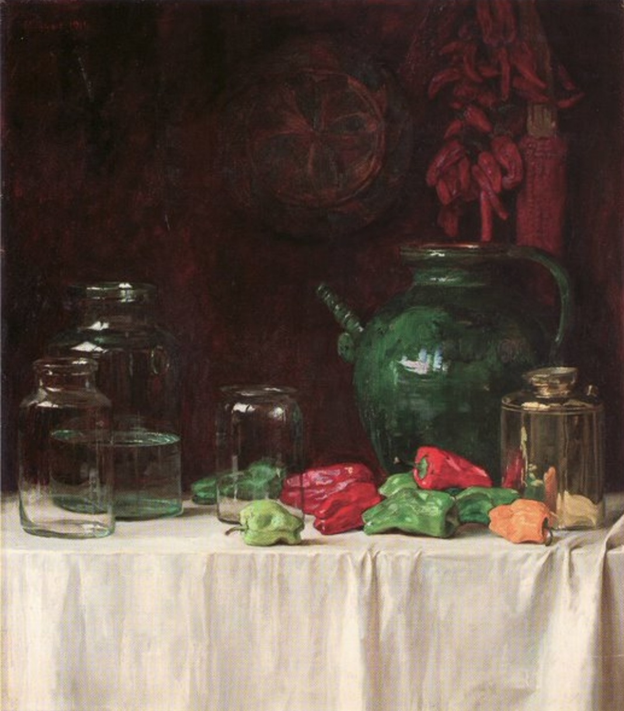 Formalna analiza
Josip Klarica “Čaša, cvijet kamelije”
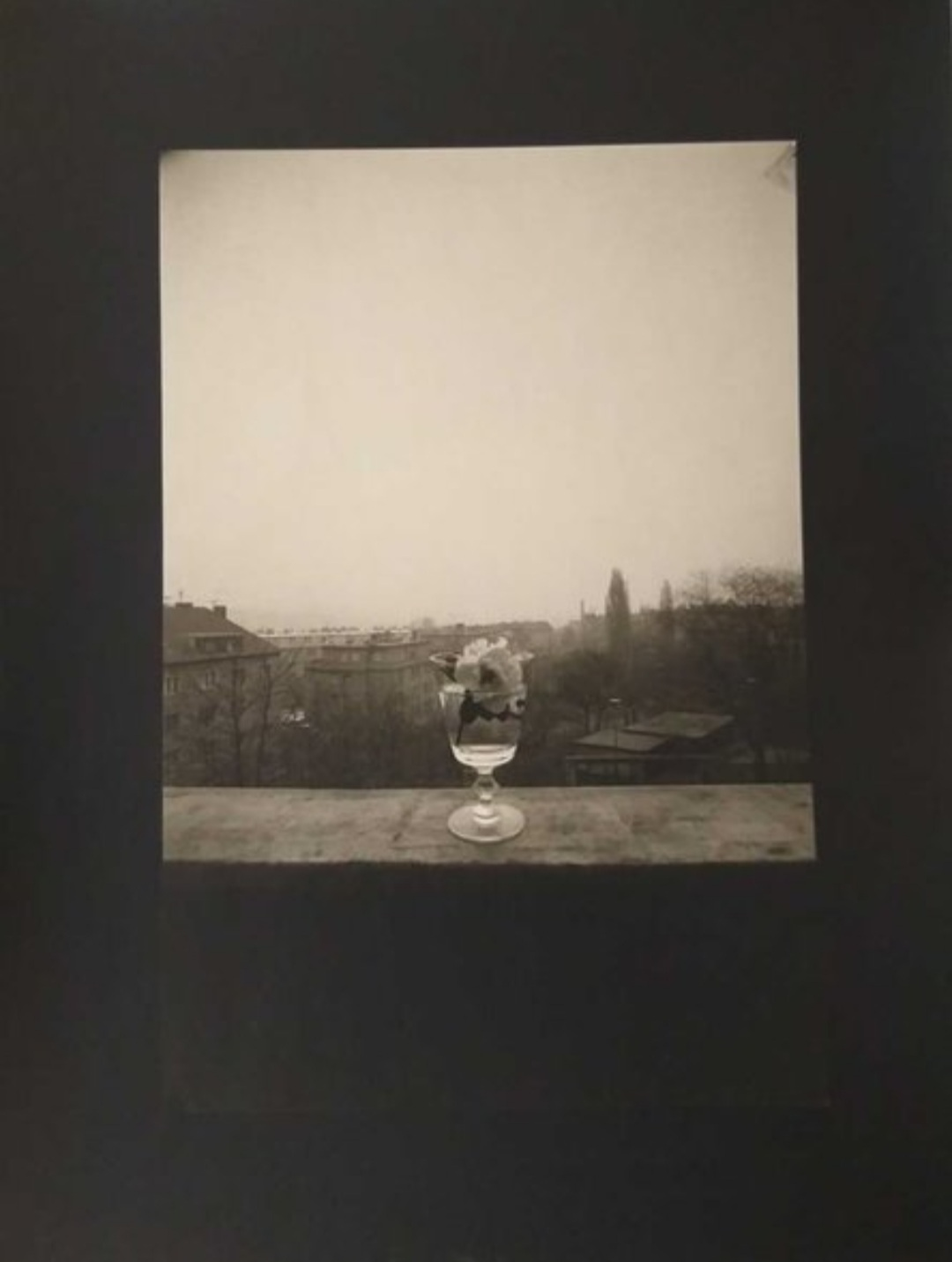 Paleta boja
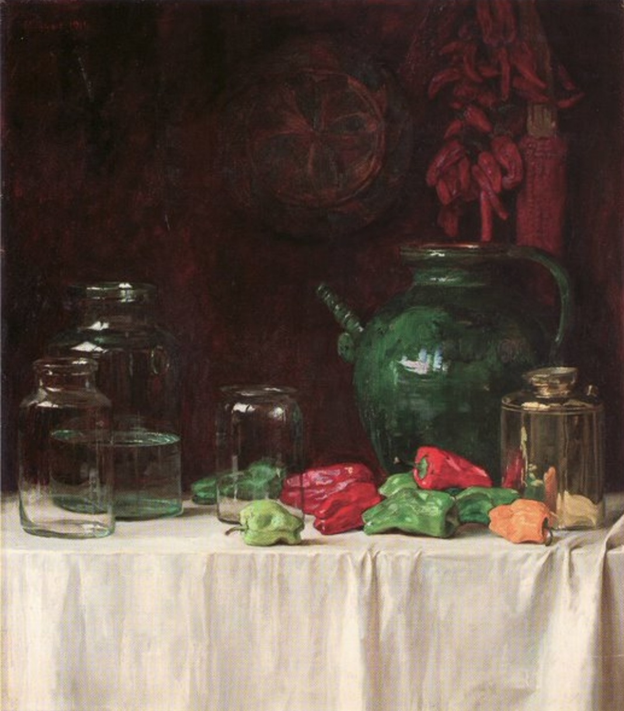 Izražene su jarke boje kao što su crvena, zelena i žuta

Jak kontrast između bijele draperije i tamno crvene pozadine

Prisutan je kontrast između materijala od stakla, keramike i metala
Paleta boja
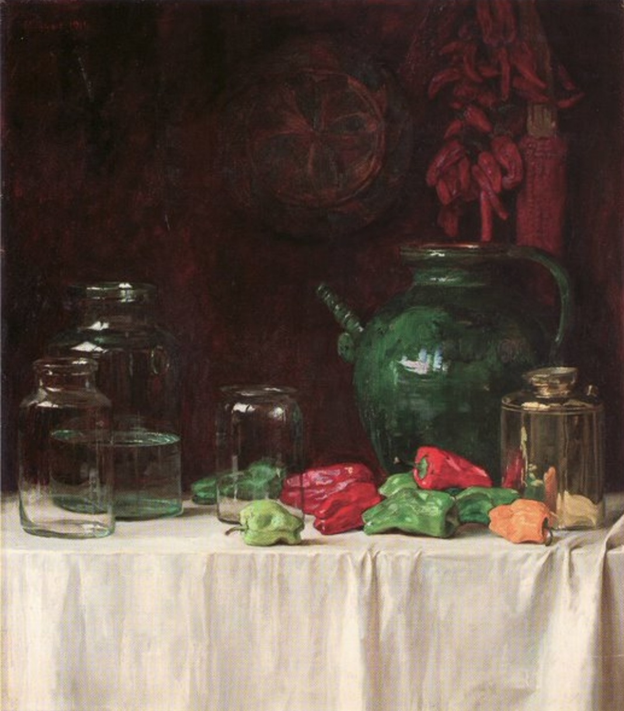 Svaki motiv u pozadini je crven što znaci da nije toliko izražen te da se topi sa bojom zida

Korišten je komplementarni kontrast crvene i zelene kojega možemo vidjeti između pozadine, vaze i paprika
Paleta boja
Klaričina fotografija se oslanja na sive tonove i monotoniju

Odabir boja na fotografiji izaziva nostalgiju

Prisutan je jak kontrast te dominacija neba i glavnog motiva nad vedutom grada
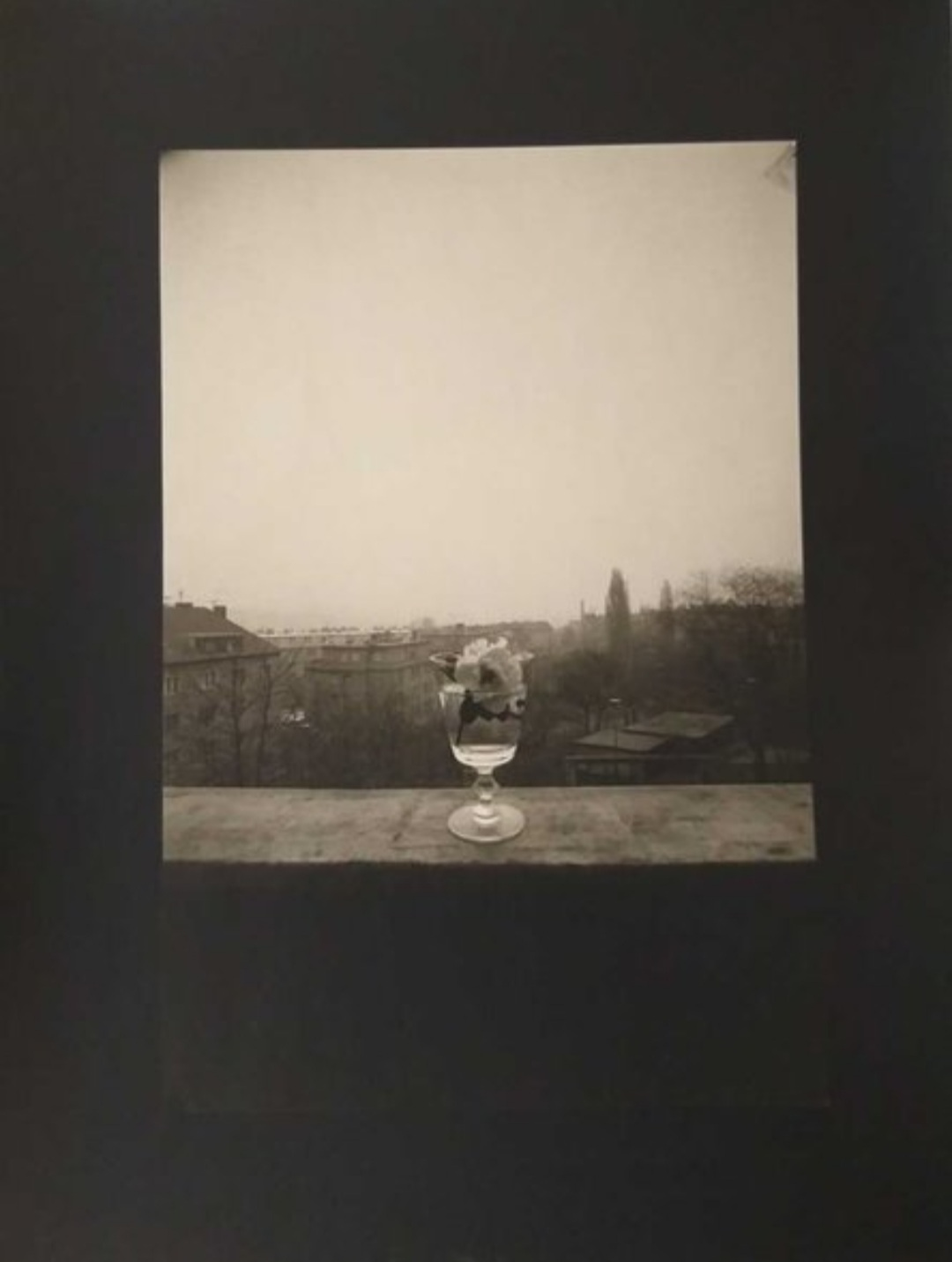 Kompozicija i raspored motiva
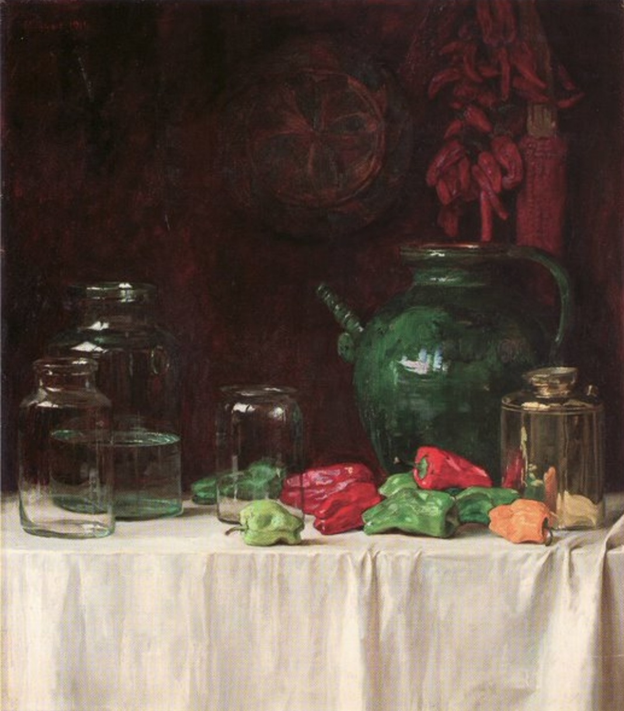 Motivi prikazani na djelu Auera su dvije vaze, tri staklenke te devet paprika dok u pozadini vidimo neku vrstu kružnog ukrasa i viseće paprike sa drvenog stupa

Korišteno je pravilo trećine tako što su svi motivi smješteni na desnoj strani donje linije

Prisutna je ravnoteža koja je asimetrična te horizontalno nizana kompozicija
Kompozicija i raspored motiva
Slika je prepuna motiva što aludira na simbolizam kraja i područja u kojem autor obitava, a odraz je likovnog izraza intimizma

Refleksijom svijetla na motivu možemo zaključiti da svijetlost dolazi sa lijeve strane

Draperija nema puno nabora i nije dominantna što zapravo daje predmetima na stolu priliku da dođu do izražaja
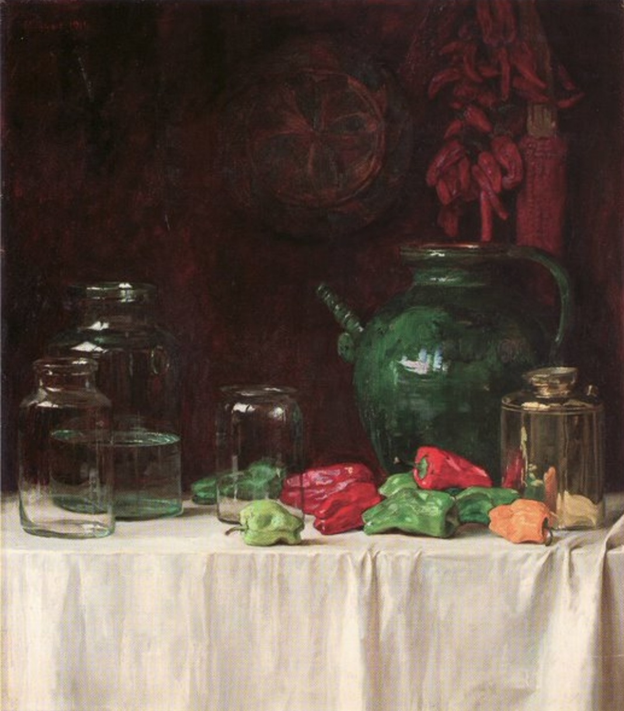 Kompozicija i raspored motiva
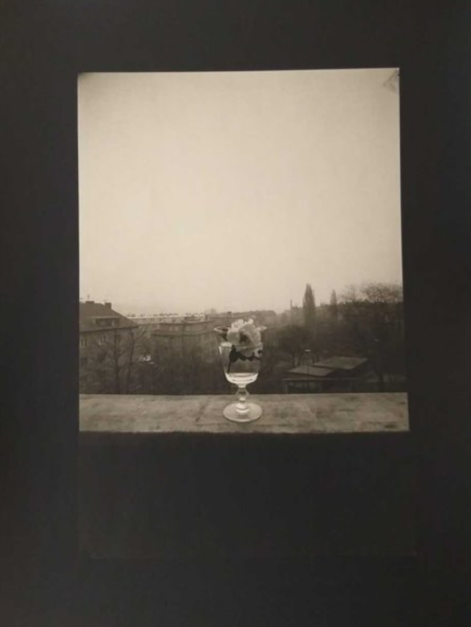 Fotografija Klarice je nastala tako sto je našao čašu i bijeli cvijet te ih smjestio u prostor i fotografirao

Također koristi pravilo trećine samo što je njegova kompozicija smještena na sredinu kadra
Kompozicija i raspored motiva
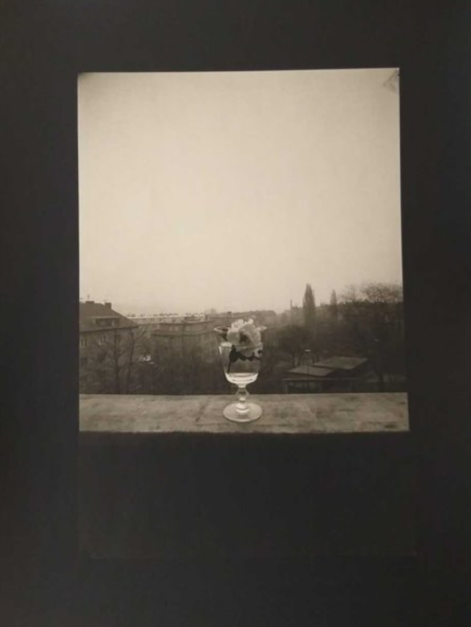 Motiv je samo jedan i nalazi se na sredini kompozicije

Za razliku od Auera ovdje imamo simetričnu ravnotežu te je fokus na centralnu kompoziciju
Rukopis/faktura
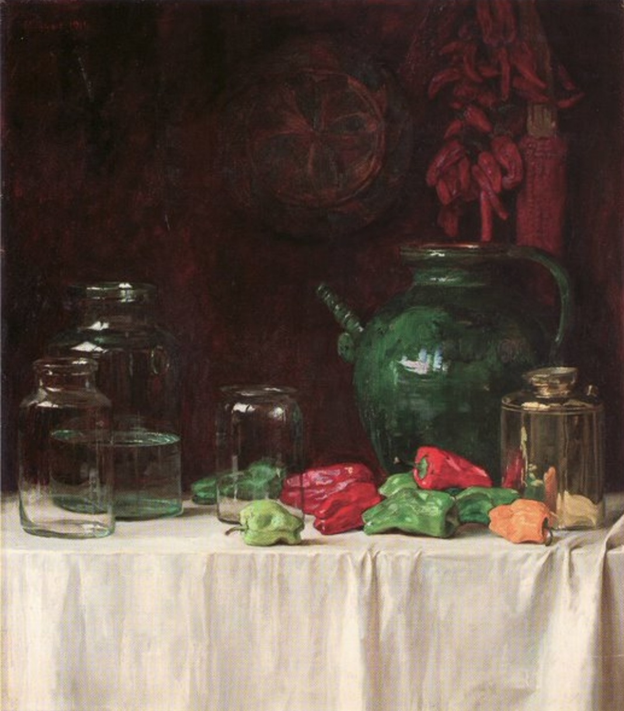 Slika je slikana figurativno sa naglaskom na modernizam početka 20. st

Nanos boje je pastozan

Svaki element je jasno prepoznatljiv te daljnji predmeti su tamniji i ne ističu se nasuprot predmeta ispred
Rukopis/faktura
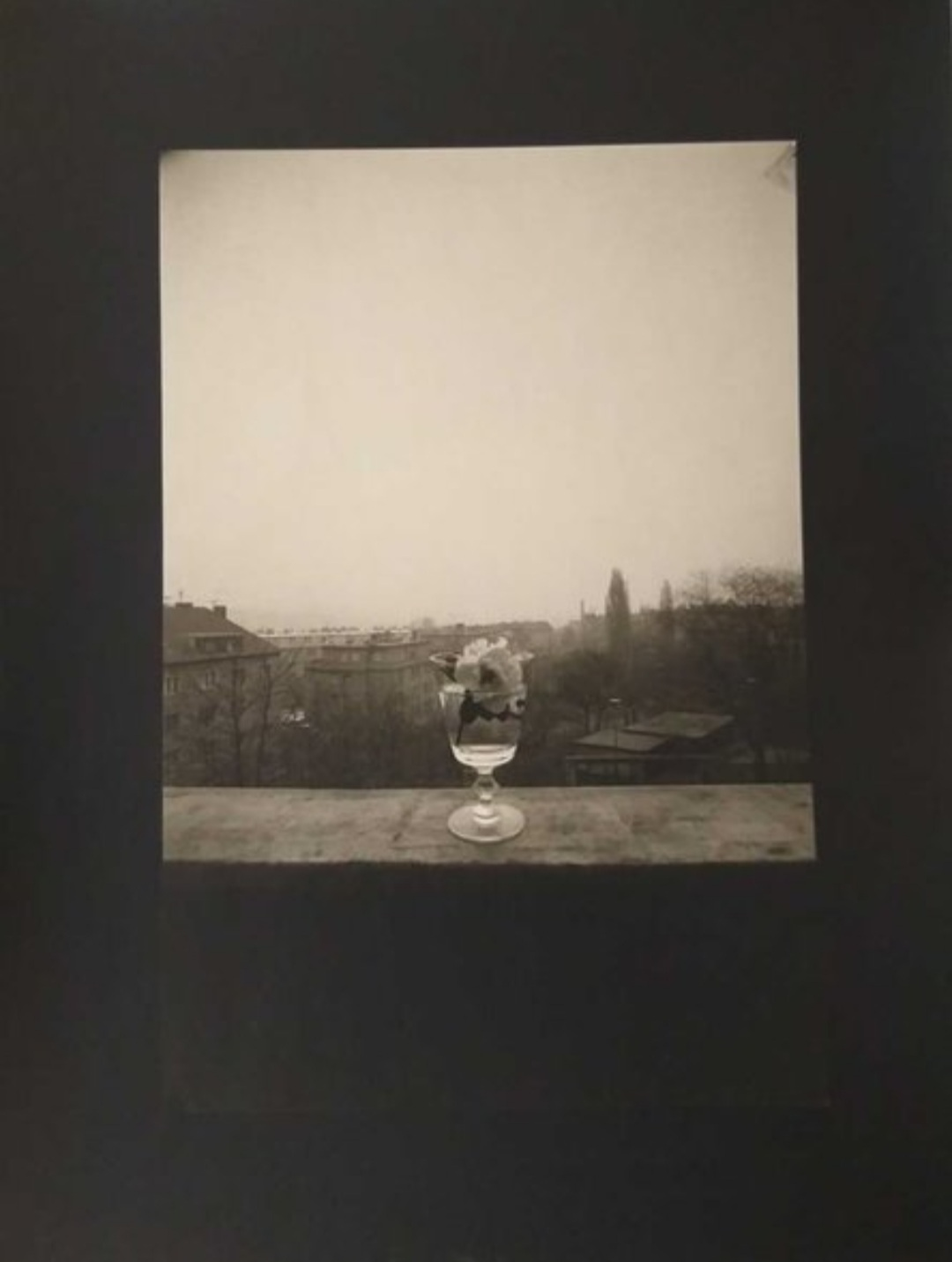 Same boje koje je autor koristio govori kako je pokušao unijeti svoju emociju uzimajući dio svijeta i taj isti dio isporučit nazad publici
Vježba- križaljka
https://puzzel.org/en/crossword/play?p=-Mn-mymnWAQbAP4UeEm6
Rješenja križaljke
Secesijskoj
Filmsku
Zagrebu
Pejzaže
Trećine


6. Surrealističku
7. Snažan
8. Panoramsku
9. Sivim
10. Auer
Vježba- primjena naučenog
Za ovu vježbu možete se koristiti bilo kojim crtačkim tehnikama ili fotografijom. Promotrite prostor oko sebe i izaberite predmete koji vam upadaju u oko svojom zanimljivom formom. Zatim odaberite jednog od umjetnika i po uzoru na njegovo djelo stvorite vlastito s osobnim štihom. U slučaju da ste odabrali crtačku tehniku za izradu zadatka, svoje motive možete pojednostaviti i važnost preusmjeriti u kompoziciju te odnos između boja.
Auer:
Visoki kontrast između boja
Držati se pravila trećina
Dominaciju motiva prikazati oduzimanjem detalja od okolnih predmeta
Klarica:
•Koristiti se crnom, bijelom, te tonovima sive
•Visoki kontrast između glavnog motiva i pozadine
•Glavni motiv postaviti na sredinu kadra
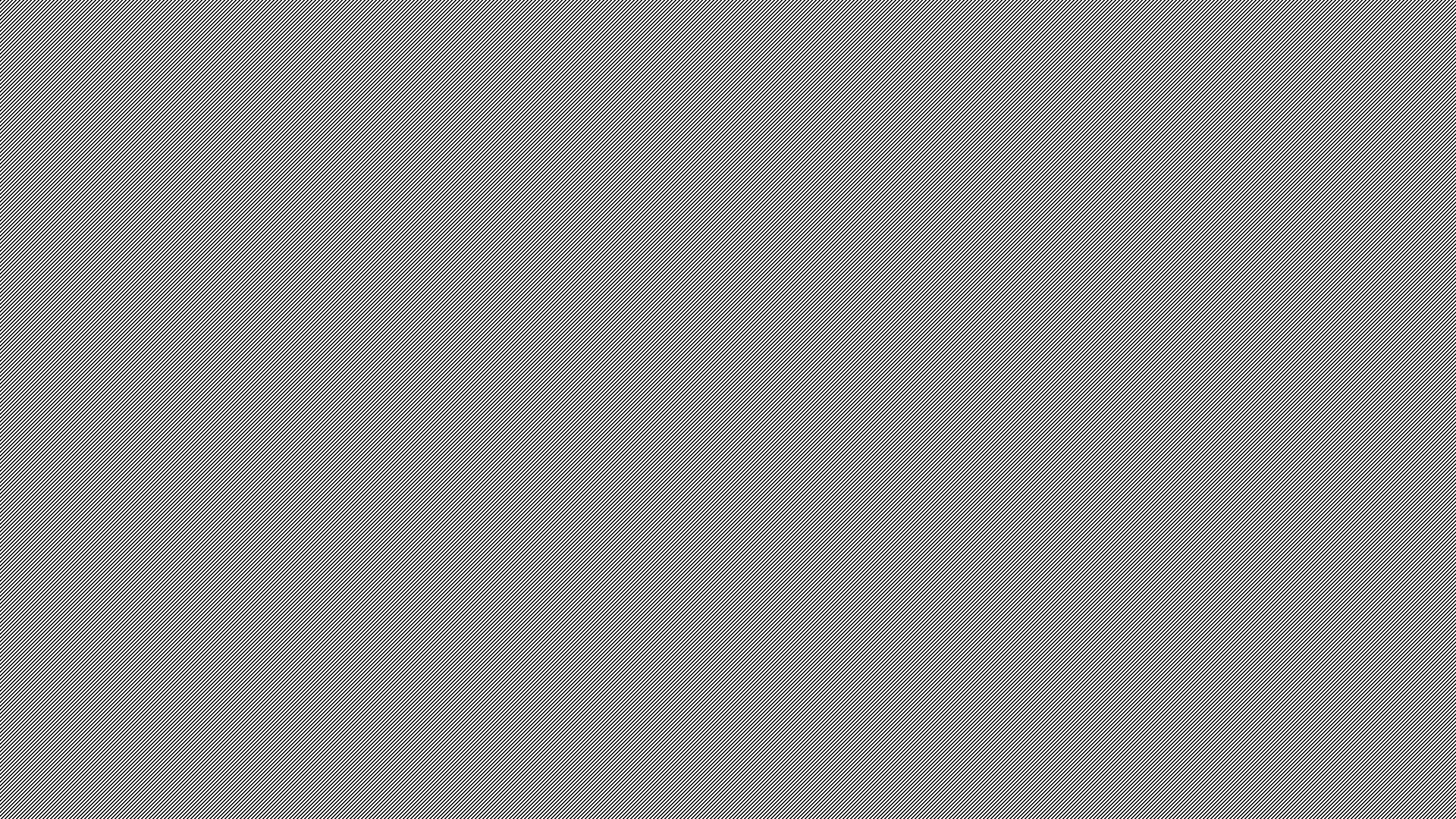 Škola primjenjenih umjetnosti i dizajna, ŠPUD Pula


Prezentaciju i vježbu izradile: Medica Lara, Kuna Ema, Pašić Ana

Mentor: Cimprešek Nastasja
Hvala na pažnji!